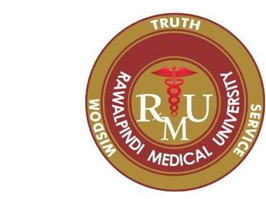 CVS &Respiration MODULE _VIIRheumatic fever
Dr. Mudassira Zahid
Dr. Fatima-tuz-Zahra
MBBS, M.Phil. (Chem), FCPS(Chem), CHPE
Pathology Department, RMU 
Assistant Professor Pathology
LGIS
LEARNING OUTCOMES
At the end of the lecture the students should be able to:
Describe the etiology and pathogenesis of rheumatic fever.
Summarize the presenting features of the disease.
Enlist various tests which may be done for the diagnosis of the disease.
ETIOLOGY
• Rheumatic fever is an immunologically mediated inflammatory disorder, which occurs as a sequel to group A streptococcal pharyngeal infection.
• Multisystem disease affecting the heart, joints, brain, cutaneous and subcutaneous tissues    
 • acute rheumatic fever remains an important preventable cause of cardiac disease.
 • It is most common in children 6 to 15 years old. 
 • A family history of rheumatic fever and lower socioeconomic status are additional factors.
pharyngitis
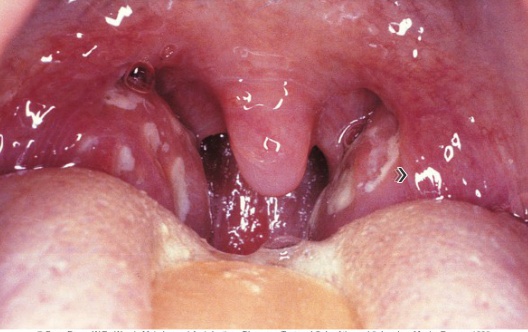 Rheumatic fever-pathogenesis
There is no direct invasion to the tissue by the microorganism but its an autoimmune disease that involves Ag-Ab interaction.
  It is due to an immunologic reaction that is a delayed sequela of group A beta hemolytic streptococcal infections of the pharynx. 
It must be pharyngeal infection not skin infection.
Group A streptococcal(GAS) pharyngeal infection
verticle
Body produce antibodies against streptococci 
 These antibodies cross react with human tissues because of the antigenic similarity between streptococcal components and human connective tissues (molecular mimicry)[there is certain amino acid sequence that is similar between GAS and human tissue]-
  Immunologically mediated inflammation & damage (autoimmune) to human tissues which have antigenic similarity with streptococcal components- like heart, joint, brain connective tissues.
verticle
Clinical Features
Presents suddenly with fever, joint pain and malaise 
    Cardiac Manifestation 
         - heart murmur , cardiac enlargement or cardiac failure 
        - Pericardial effusion, ECG changes of pericarditis, myocarditis
     Skin Manifestation verticle
Erythema marginatum(transient pink rashes edges, occurs in 20% of cases) 
        - Erythematous area found mainly on trunk and limbs 
        - Subcutaneous nodules which are painless, pea-sized, hard
verticle
Arthritis 
     -  Fleeting migratory polyarthritis
       - Affects large joints i.e. knee, elbows, ankle and wrist 
Sydenham’s chorea
      - Occurs late after Streptococcal infection 
      - CNS involvement
      - presents long after infection has resolved, more common in females, 
      - Spasmodic, unintentional, jerky choreiform movements, speech affected.
Core
Modified Jones Criteria(for diagnosis)
Evidence of antecedent streptococcal infection
Positive throat culture for group A streptococcus 
History of (e.g. of scarlet fever)  
Elevated anti-streptolysin O titer (or other serological assay for streptococci) 
   Major criteria 
     Carditis 
     Polyarthritis 
    Chorea , Erythema marginatum/Subcutaneous nodules
Core
Modified Jones Criteria(for diagnosis)
Minor criteria 
      Fever
      Arthralgia (unless arthritis counted as major criterion) 
      Previous rheumatic fever 
      Raised ESR/C-reactive protein 
      Leukocytosis
         [Diagnostic: if 2 or more major criteria or 1 major and 2 or more minor criteria; along with evidence of current streptococcal infection]
Verticle
RHEUMATIC FEVER
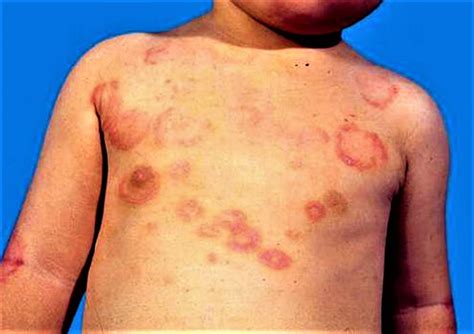 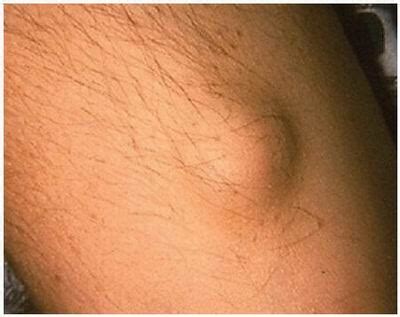 Verticle
S. PYOGENES
Pyogenic diseases
Toxigenic diseases , toxic shock syndrome, scarlet fever
Immunologic diseases- Rheumatic fever, acute glomerulonephritis
Verticle
STREPTOCOCCUs PYOGENES
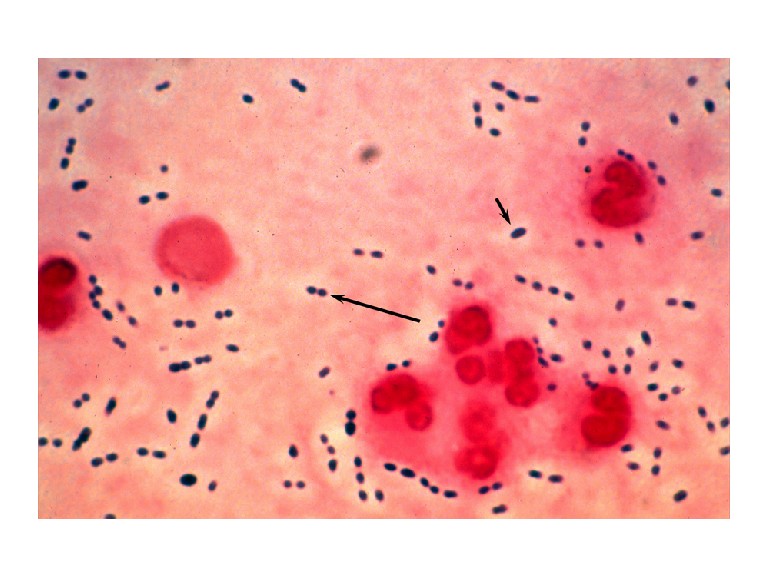 Gram Positive spherical bacteria- form pairs 
or chains.

Members of normal human flora

Associated with important human diseases
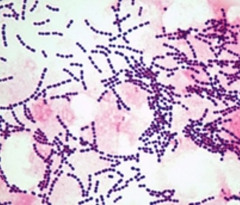 Verticle
CLASSIFICATION OF STREPTOCOCCI-HEMOLYSIS
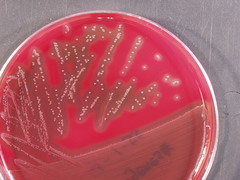 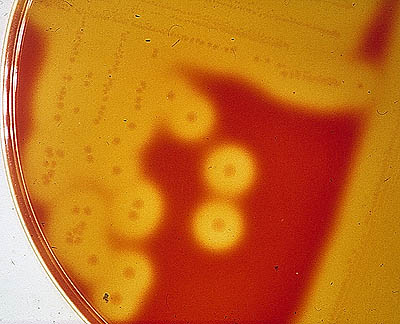 Verticle
CLASSIFICATION OF STREPTOCOCCI
Group-specific carbohydrate(Lancefield grouping)
A-U.
Human pathogens- A, B, C, D, F and G.

Gp A -S.pyogenes.
Gp B- S. agalactiae.
Gp D- Enterococcus
Core
Virulence factors
Capsule.
M protein- major  virulence factor, promotes adherence, antiphagocytic, anticomplement.
C- carbohydrates- protect against lysozyme.
Fimbriae- adherence.
Hyaluronic acid capsule- provokes no immune response.
C5a protease hinders complement and neutrophil response.
Exoenzymes- Streptokinase, streptodornase, hyaluronidase.
Core
Infections caused by S. pyogenes
Superficial
      -Pharyngitis, skin and soft tissue inf.,erysipelas, impetigo, vaginitis, post partum infections, stomatitis.
Deep 
   -Cellulitis, myositis, deep soft tissue inf., puerperal sepsis, pericarditis, meningitis, pneumonia.
Toxin mediated
   -Scarlet fever, toxic shock syndrome
Immunologically mediated- Glomeruloneph., Rheumatic fever
Core
Diagnosis
Specimens- throat swab, pus, blood.
Microscopy.
Culture- bacitracin disc.
Catalase negative.
Antigen detection.
Antibody detection
   -ASO titer- for throat infection.
   -anti DNAase, antihyaluronidase- for skin infections.
Horizontal Pharmacology
Treatment
Bed rest 2-6 weeks(till inflammation subsided) 
 Supportive therapy- treatment of heart failure 
Eradication of organism anti-streptococcal therapy- Benzathine penicillin(long acting) 1.2 million units once(IM injection) or oral penicillin 10 days, if allergic to penicillin erythromycin 10 days
 Anti-inflammatory agents- 
   a. for Polyarthritis & mild carditis; anti-inflammatory therapy with salicylates: Aspirin 100 mg/kg per day for arthritis and in the absence of carditis- for 4-6 weeks to be tapered off  
  b. For severe carditis with cardiomegaly: Corticosteroid 1-2 mg/kg per day – for 4-6 wks
Community Medicine
Prevention
Secondary prevention
  Prevention of recurrent attacks 
 Benzathine penicillin G 1.2 million units IM every 4 weeks 
    Or Penicillin V 250 mg twice daily orally 
• If allergic– Erythromycin 250 mg twice daily orally 
  Duration of secondary rheumatic fever prophylaxis 
• Rheumatic fever + carditis - life long. 
• Rheumatic fever without carditis- 5 years or until 21 years whichever is longer. 
• (Continuous prophylaxis is important since patient may have asymptomatic GAS infection)
Core
Prognosis
R.F. may cause permanent damage to the heart.
The prognosis of acute rheumatic fever depends on the degree of permanent cardiac damage. 
 Cardiac involvement may resolve completely, especially if it is the first episode and the prophylactic regimen is followed. 
 The severity of cardiac involvement worsens with each recurrence of rheumatic fever.
SUMMARY
Rheumatic fever is an immunologically mediated inflammatory disorder, which occurs as a sequel to group A streptococcal pharyngeal infection.
• Multisystem disease affecting the heart, joints, brain, cutaneous and subcutaneous tissues    
 • Acute rheumatic fever remains an important preventable cause of cardiac disease.
 • It is most common in children 6 to 15 years old. 
Cardiac involvement may resolve completely, especially if it is the first episode and the prophylactic regimen is followed.
Longitudinal
Research
Recent modifications to the Jones Criteria include echocardiographic diagnosis of carditis and different criteria based on underlying population risk,4 but there have been no other substantive recent changes to diagnostic approach. I
Longitudinal
bioethics
Informed Consent: Patients, especially minors, should be informed about diagnostic tests and possible implications.
Non-Maleficence: Avoid unnecessary tests or misdiagnosis that may lead to undue anxiety or harm.
Beneficence: Early and accurate diagnosis ensures timely treatment, preventing complications like rheumatic heart disease.
Justice: Equitable access to diagnostic tools and treatment, regardless of socioeconomic status, is essential.
Autonomy: Patients and guardians should be involved in decision-making regarding investigations and treatment plans.
EOLA
A 12-year- boy presents with fever, joint pain, and shortness of breath. His mother reports that he had a sore throat three weeks ago that resolved without treatment. On examination, he has a temperature of 38.5°C (101.3°F), a new holosystolic murmur at the apex, and swelling with tenderness in his knees and elbows. Laboratory tests show elevated ESR and CRP. An echocardiogram reveals mitral regurgitation.
Which of the following is the most likely diagnosis?
A) Reactive arthritisB) Infective endocarditisC) Juvenile idiopathic arthritisD) Acute rheumatic feverE) Viral myocarditis
Longitudinal